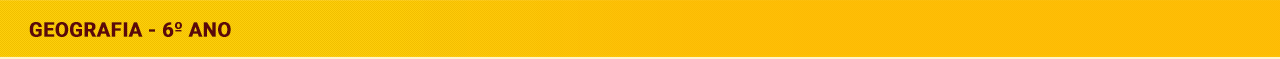 Orientar-se no
espaço geográfico
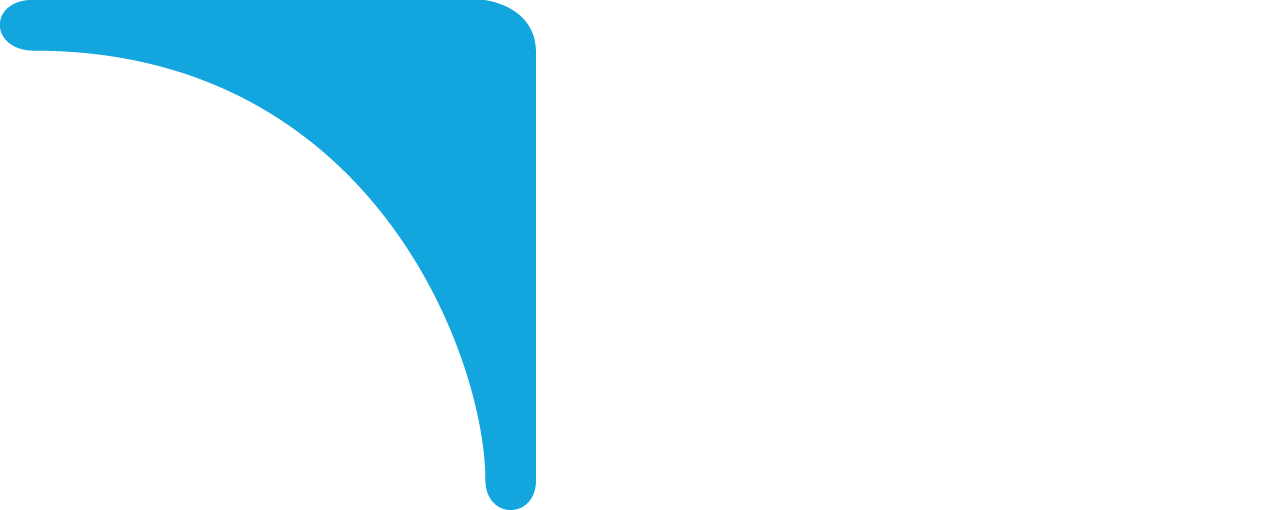 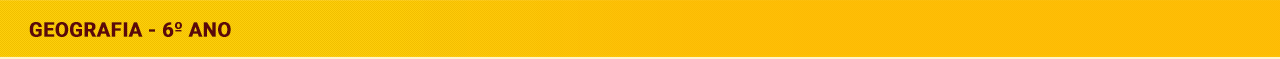 Instrumentos de orientação
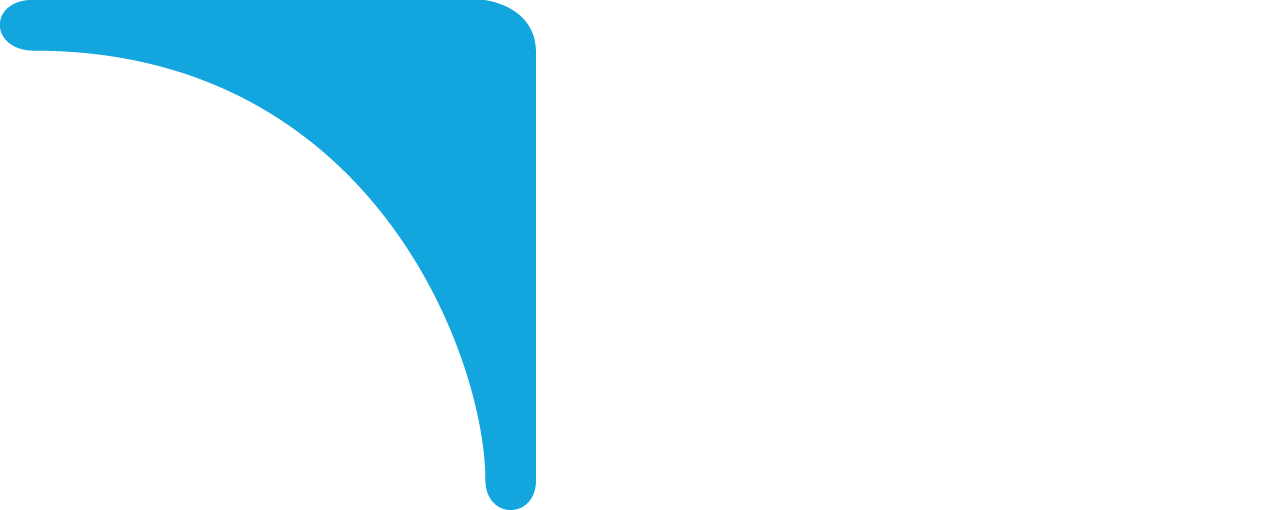 Bússola
Tem uma agulha imantada, ou seja, magnetizada, para funcionar como um ímã, que aponta sempre 
para o norte. Sabendo onde está a direção norte,
é possível identificar as demais direções cardeais.
GPS
Consiste em uma rede de satélites artificiais que permite localizar precisamente um objeto na superfície do planeta.
Aplicativos de localização para celulares usam os dados
do GPS para indicar caminhos 
a seguir.
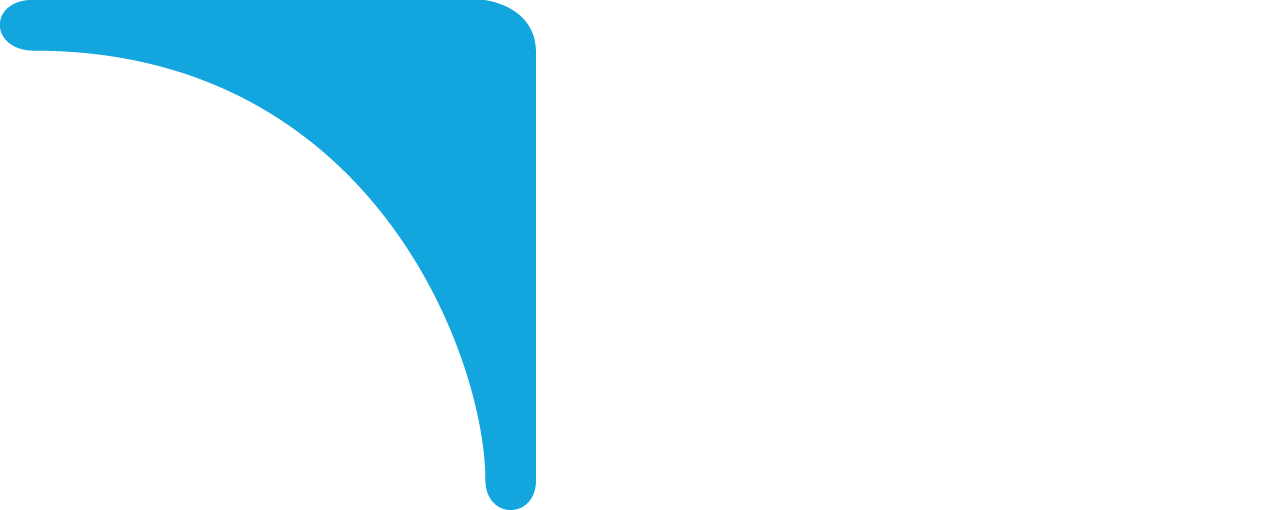 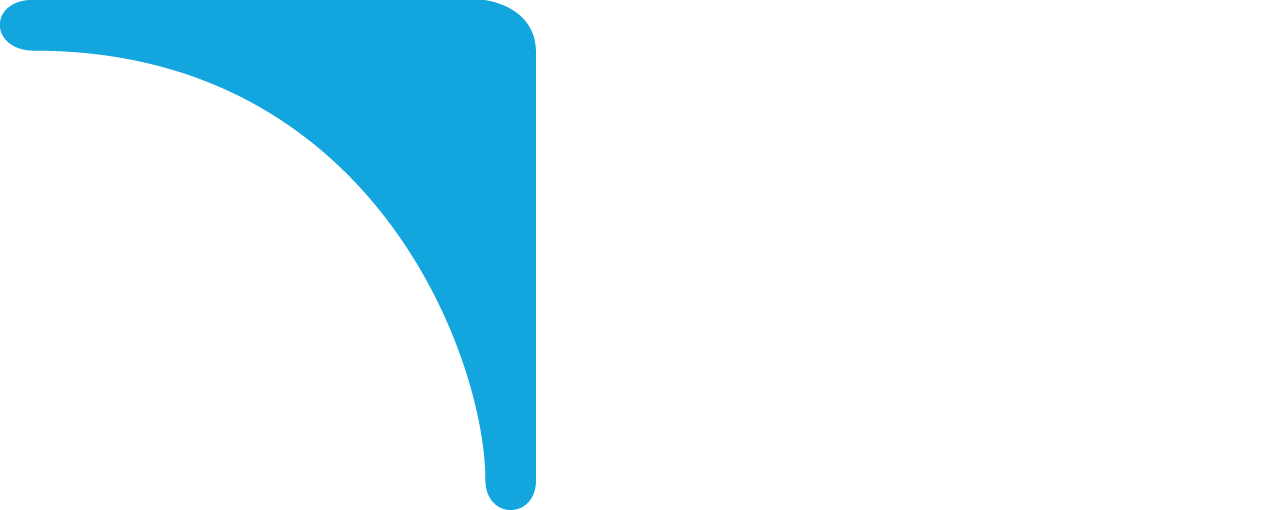 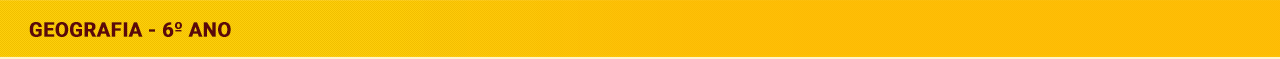 Cartografia moderna
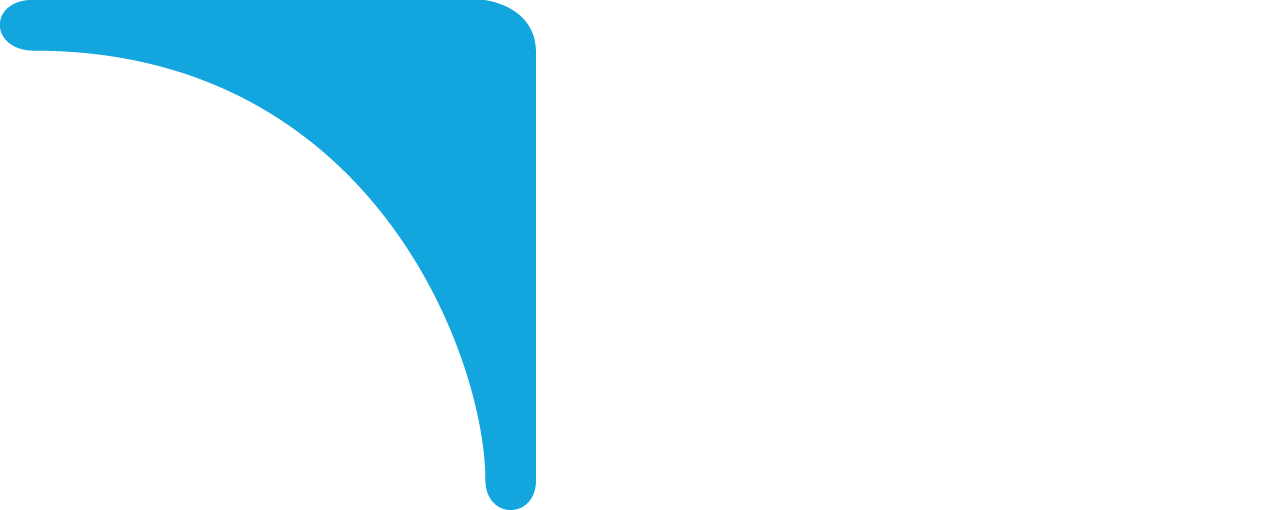 As fotografias aéreas são imagens de uma determinada área da superfície terrestre obtidas por meio de sensores geralmente instalados em aeronaves.
As imagens de satélite são obtidas pela técnica do sensoriamento remoto e têm a finalidade de obter informações a respeito da superfície terrestre.
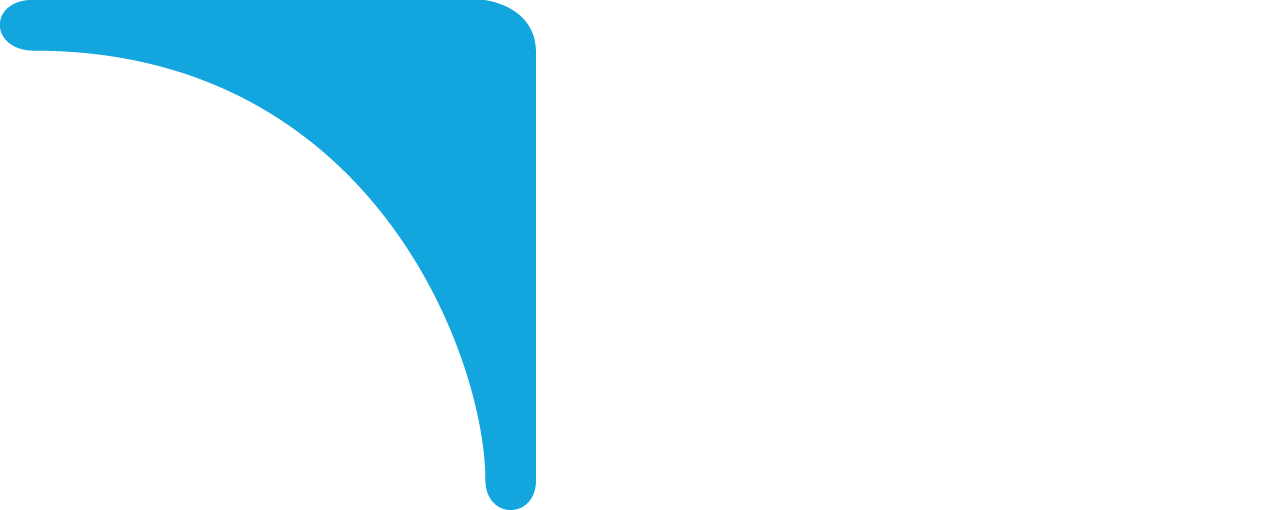 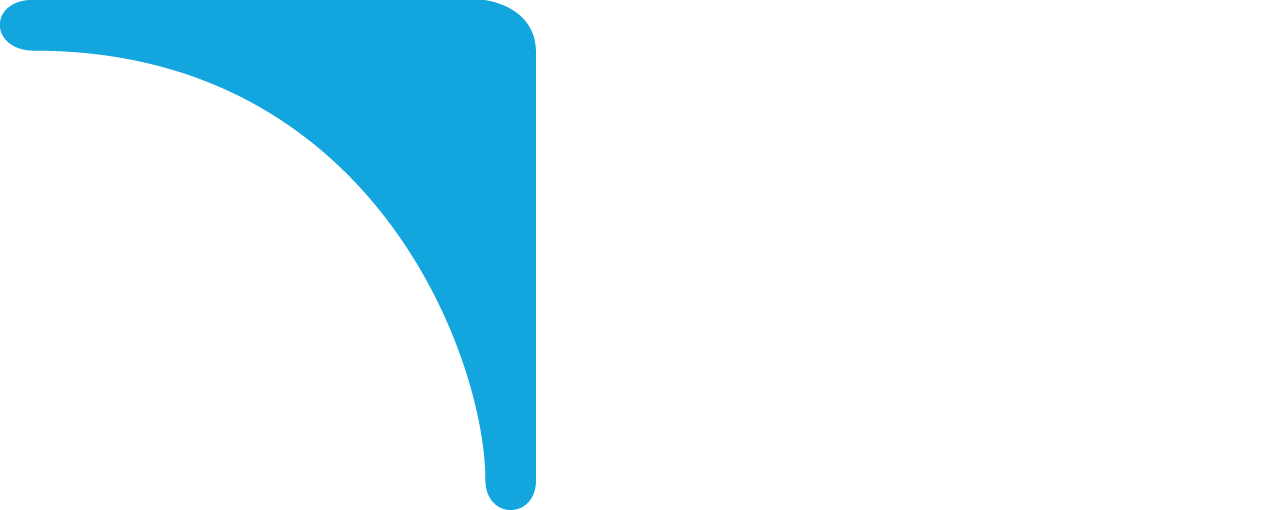 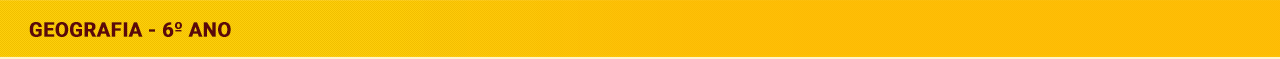 Fusos horários
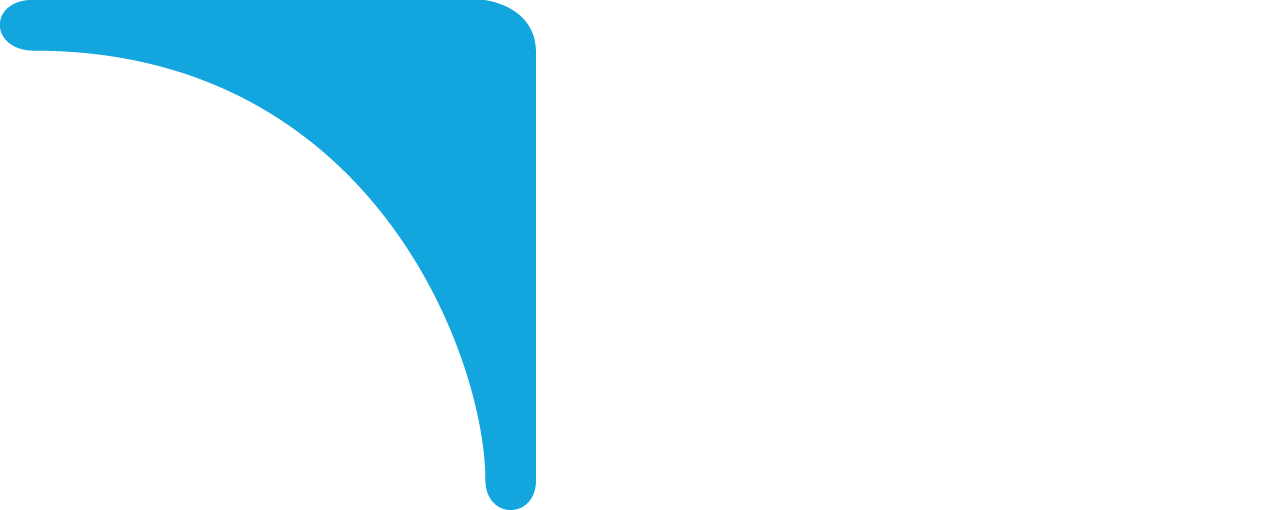 Uma convenção internacional realizada em 1884 estabeleceu um sistema mundial de determinação e contagem da hora.

Por essa convenção, o Meridiano de Greenwich, na Inglaterra, tornou-se a referência mundial para a determinação das horas e das medidas de longitude.

O sistema mundial de fusos horários divide o planeta Terra em 24 faixas,
e cada uma delas corresponde a uma hora.

O planeta Terra tem forma esférica, apresentando, portanto,
360° de circunferência.

Em seu movimento de rotação, a Terra leva aproximadamente 24 horas
para girar em torno de seu eixo, percorrendo assim os 360°.
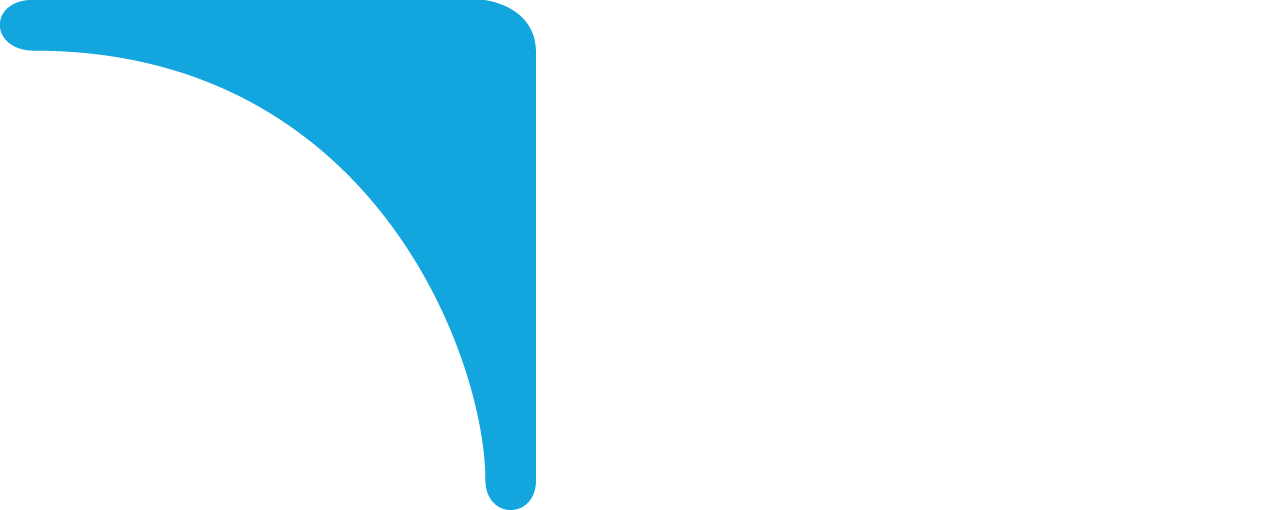 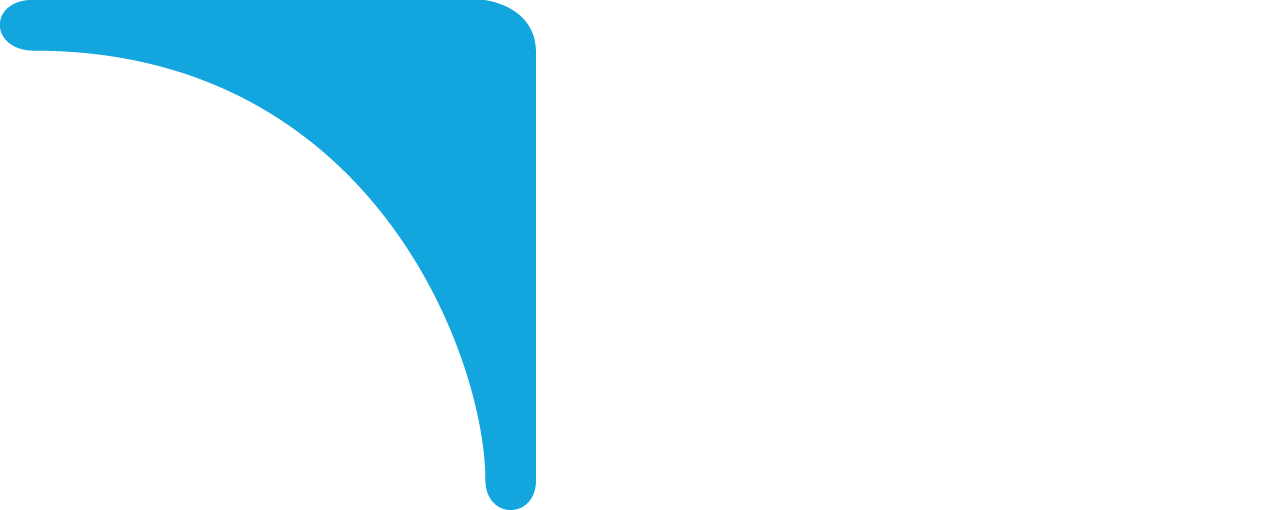 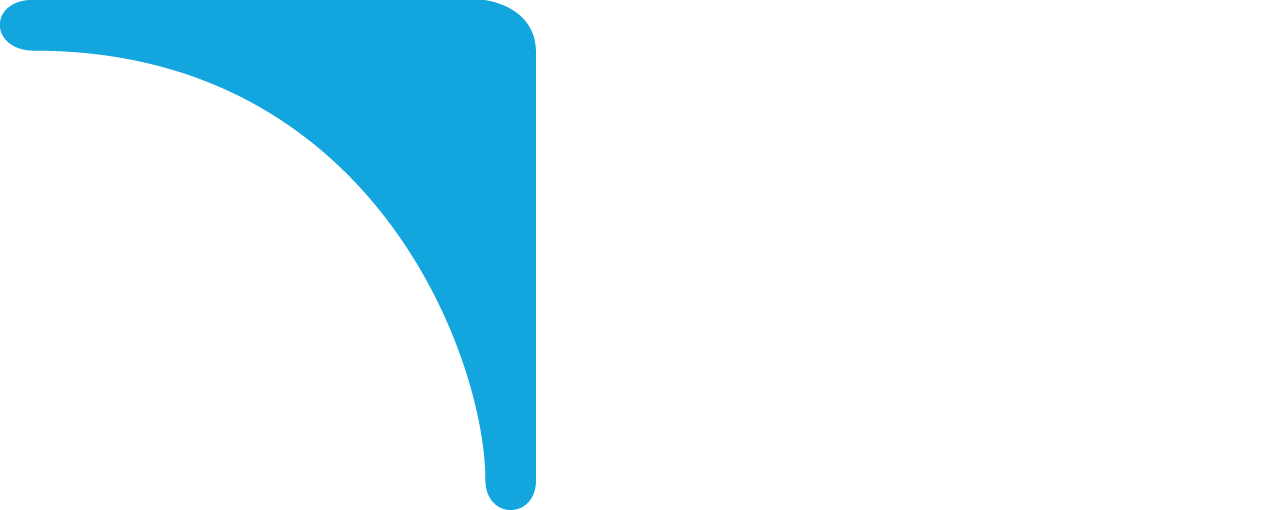 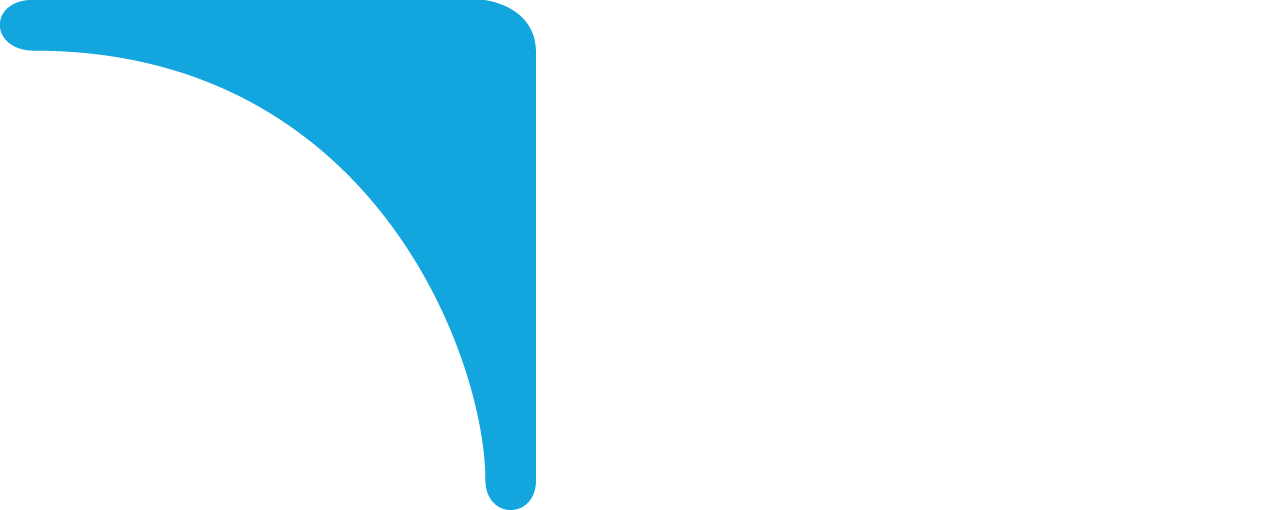 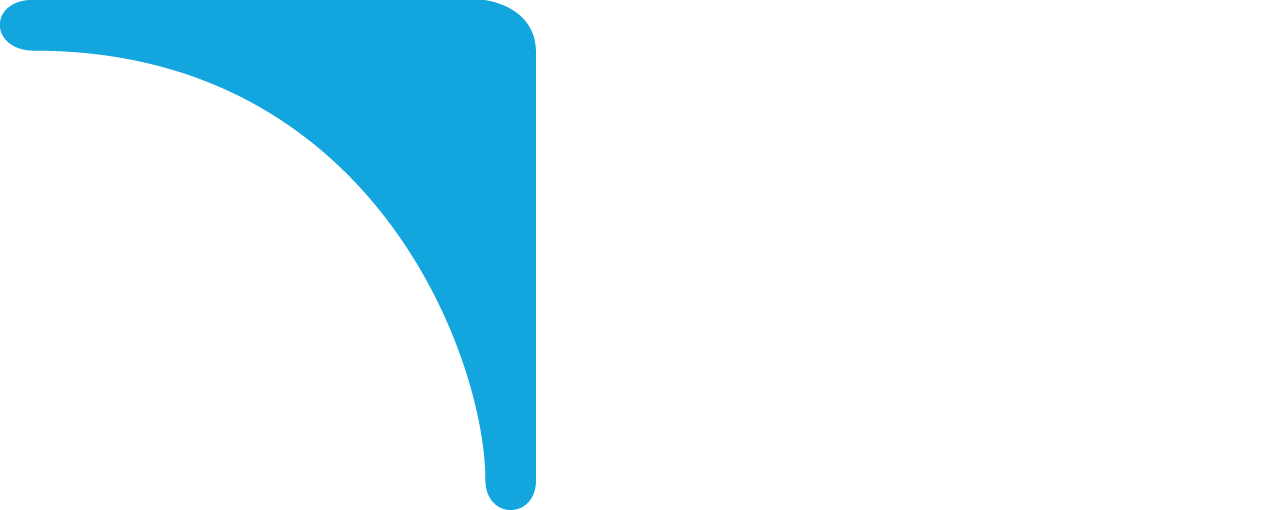 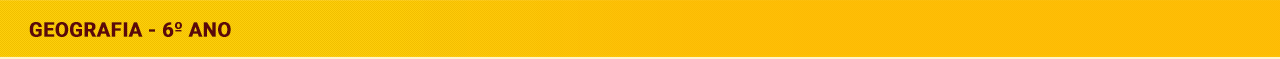 Fusos horários
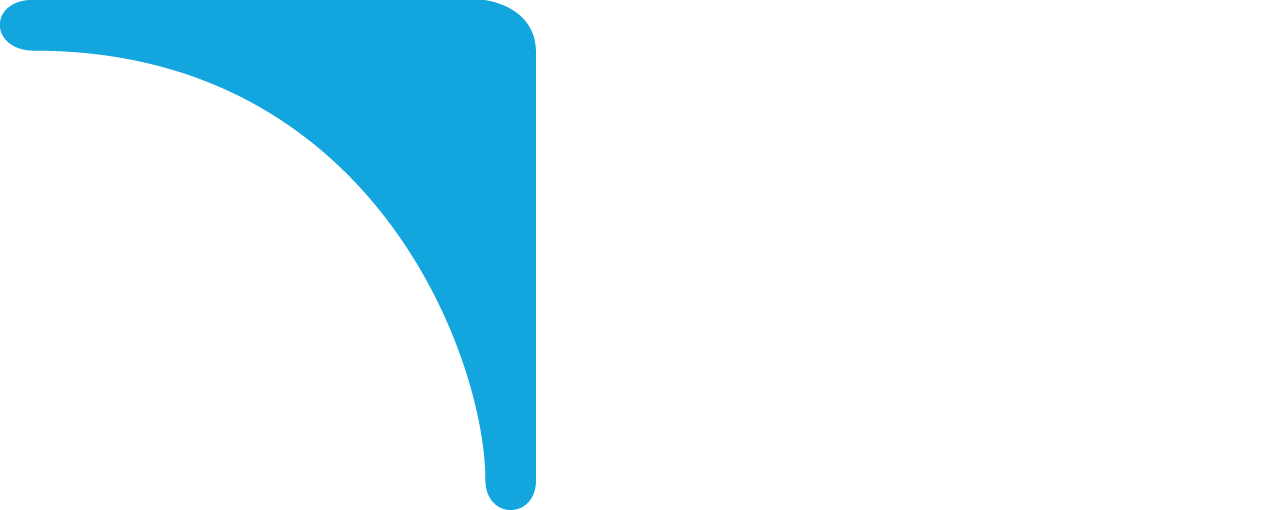 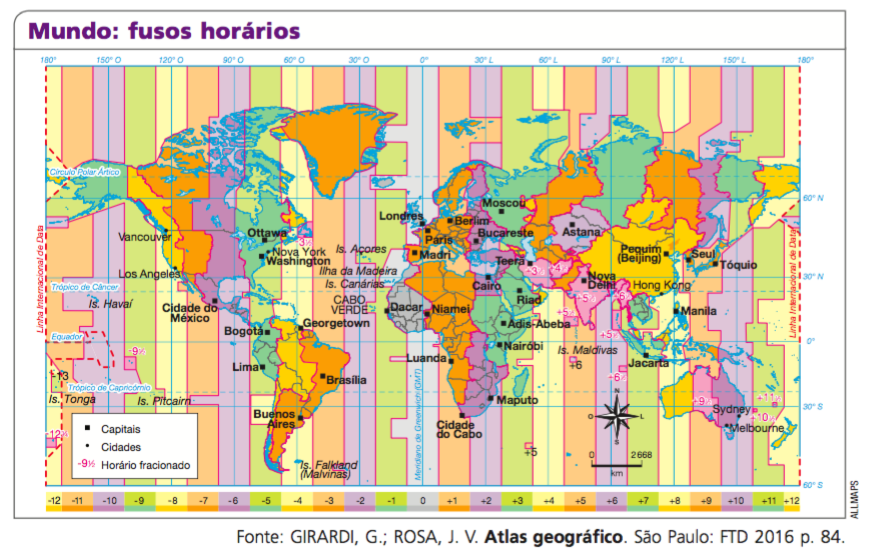 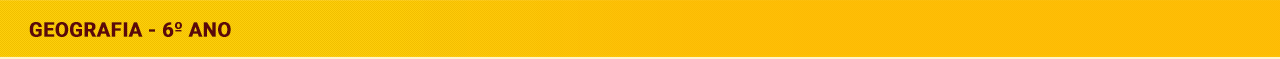 Fusos horários no Brasil
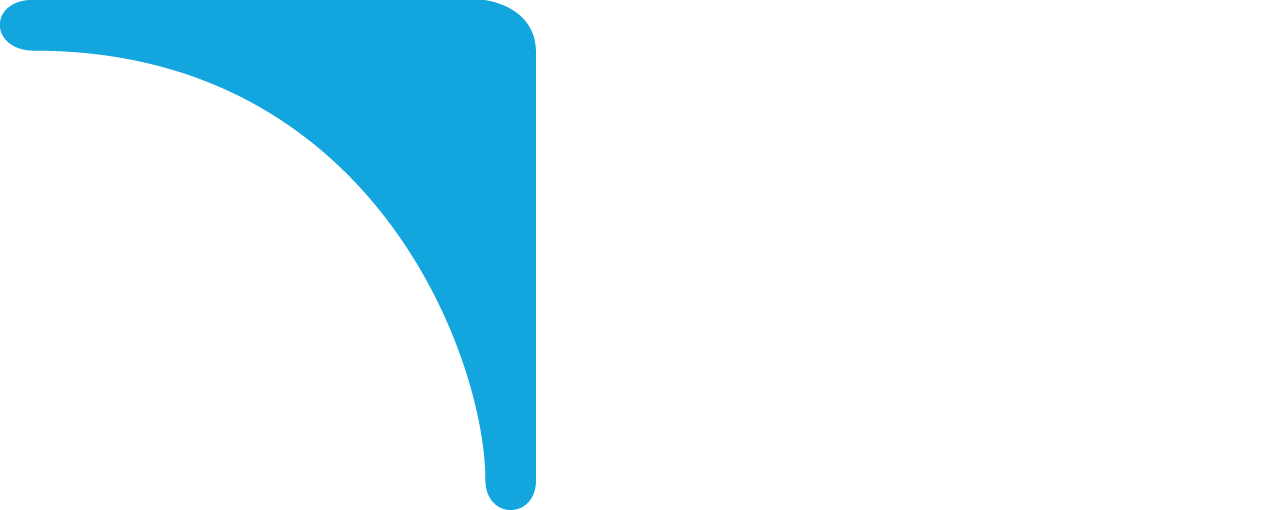 Os fusos horários brasileiros apresentam horas atrasadas em relação a Greenwich, pois o Brasil está totalmente situado
a oeste desse meridiano.
O fuso horário de Brasília, a capital federal, determina a hora oficial do Brasil.
O Brasil apresenta quatro fusos horários.
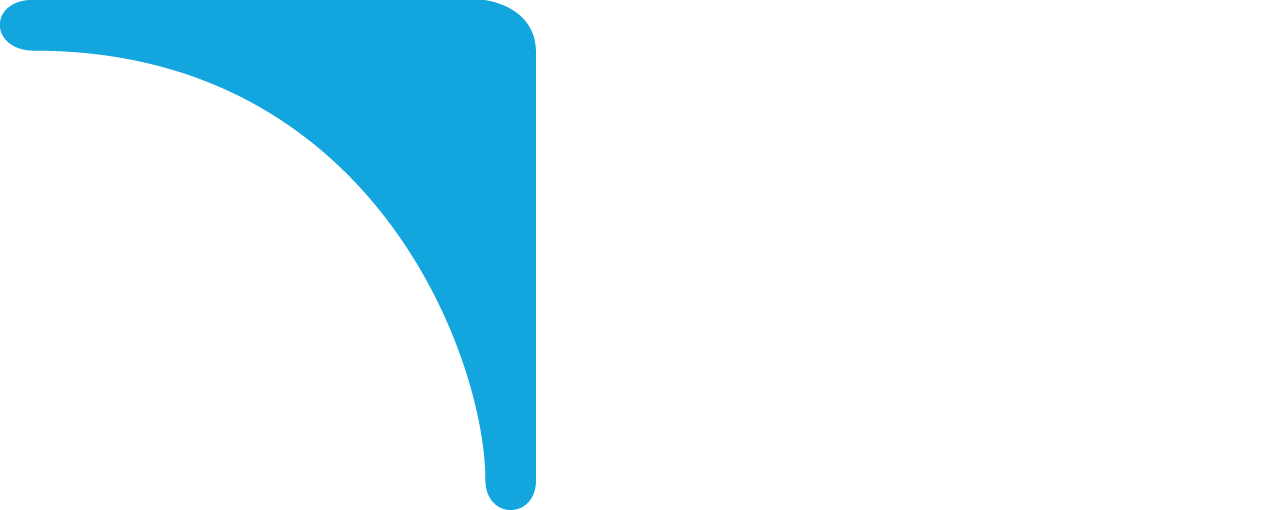 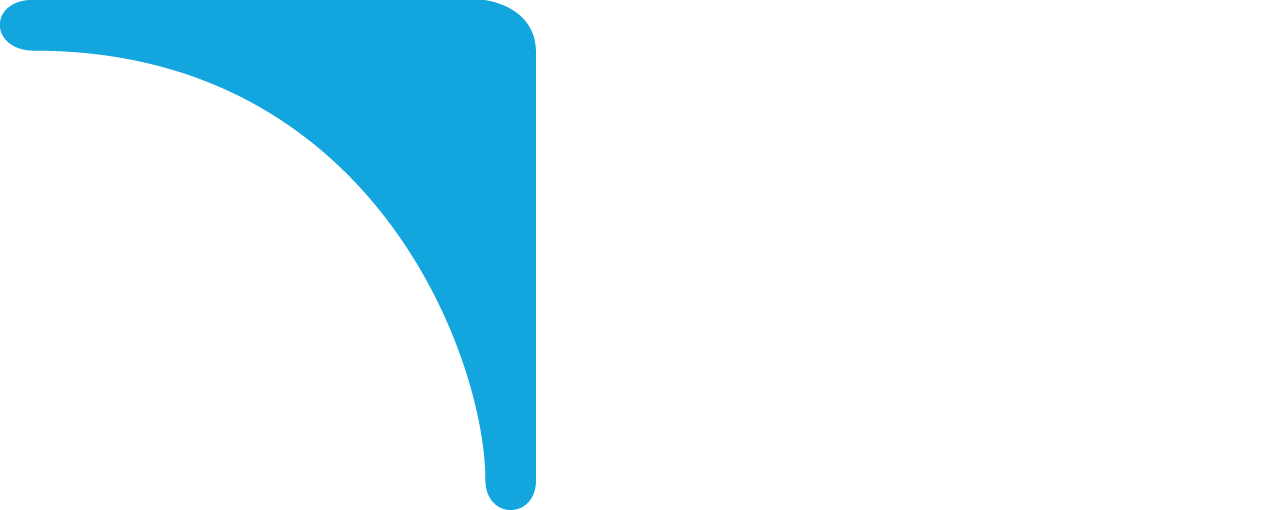 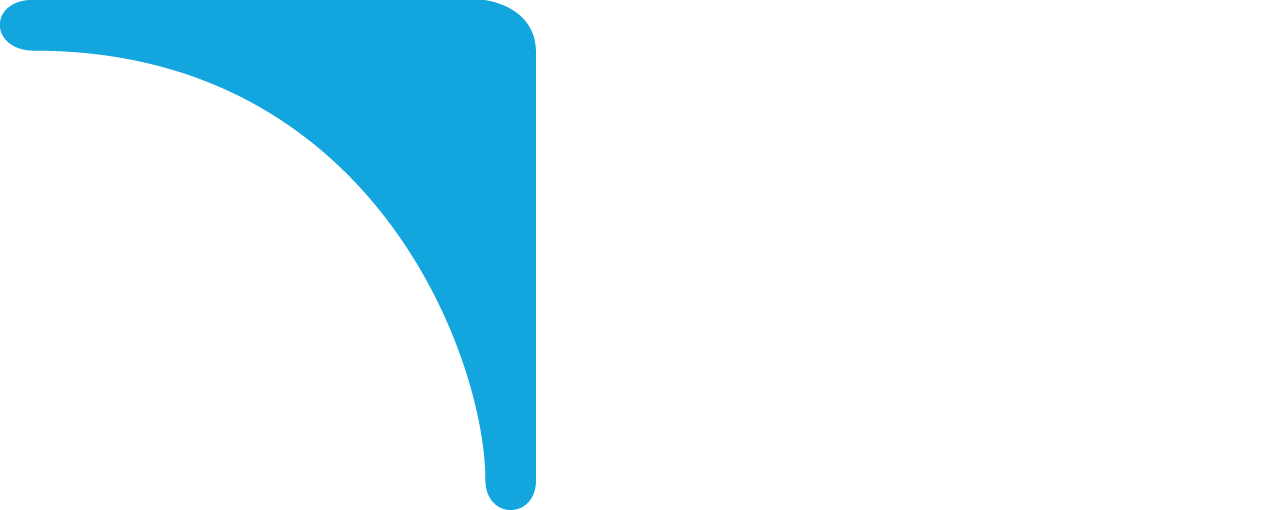 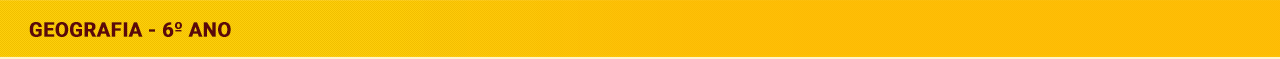 Cartografia
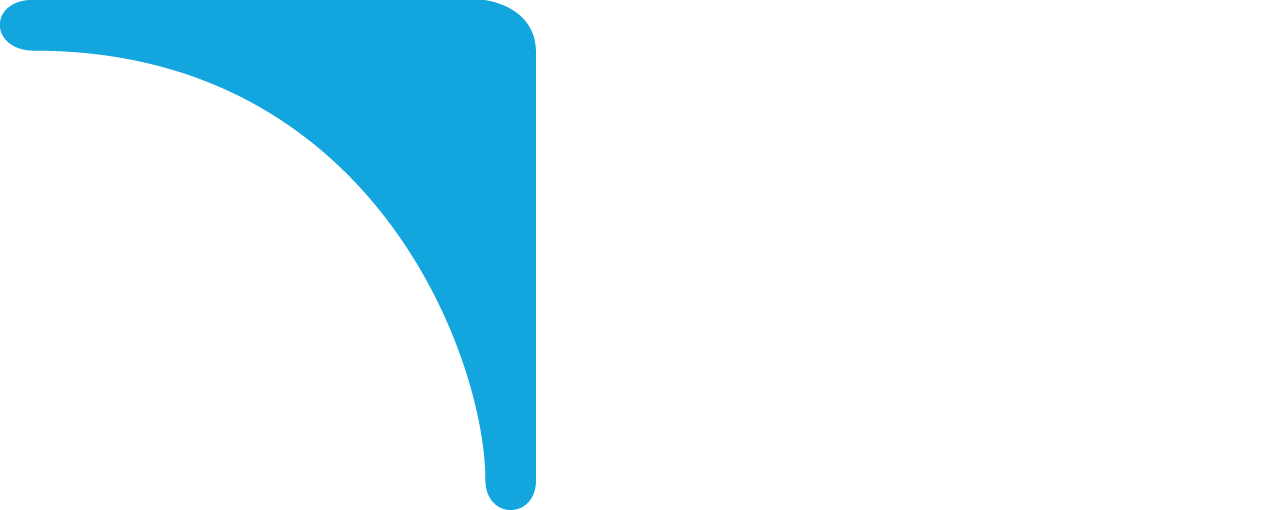 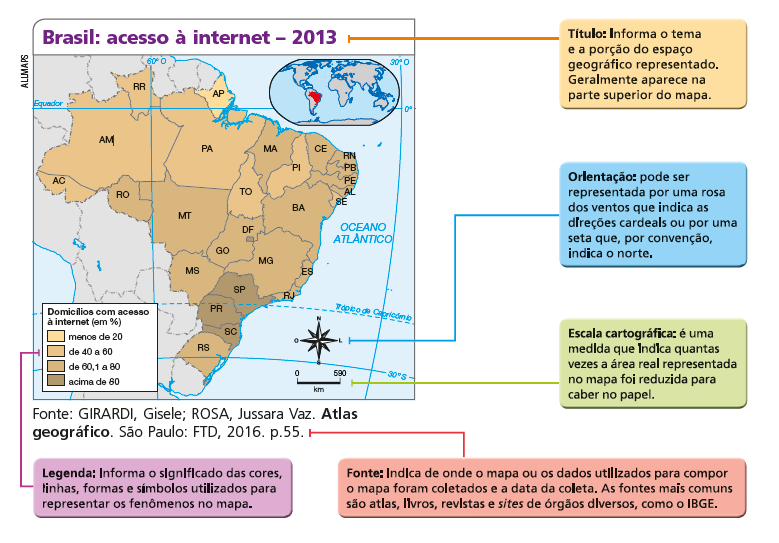 Para ler e interpretar um mapa é preciso analisar todos os elementos que o compõem:o título, a legenda,
a escala, a orientação
e a fonte.
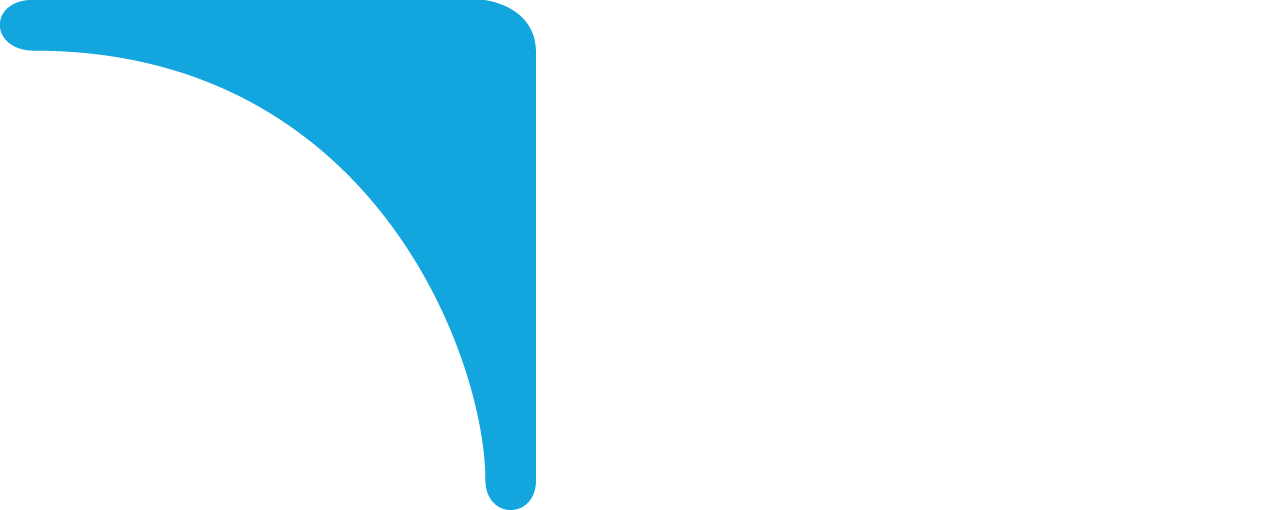 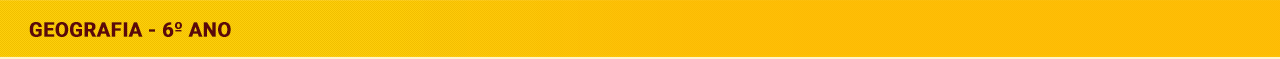 Tipos de representação
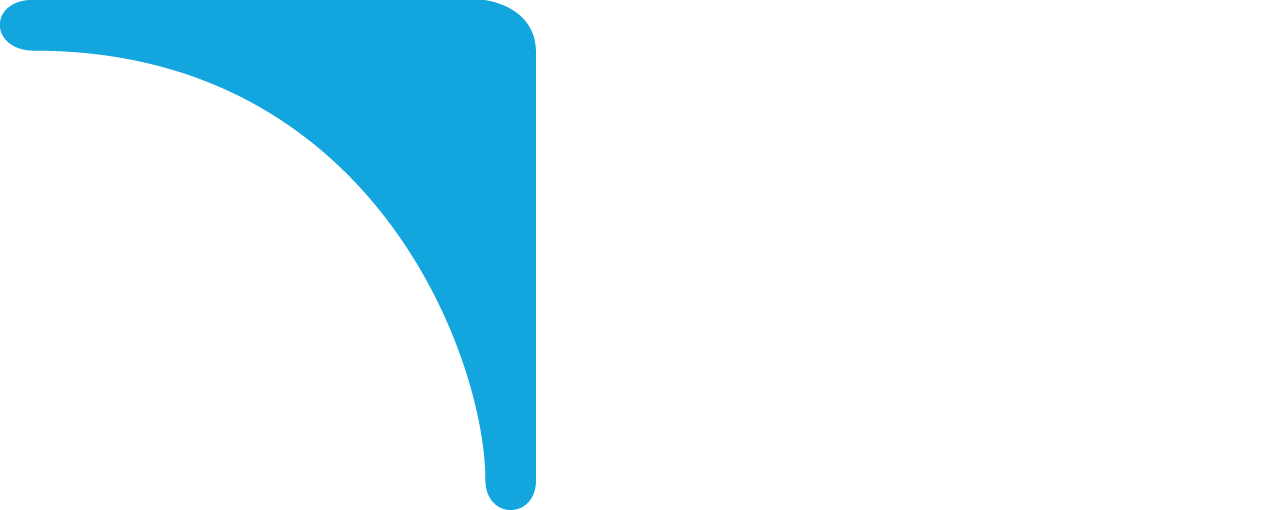 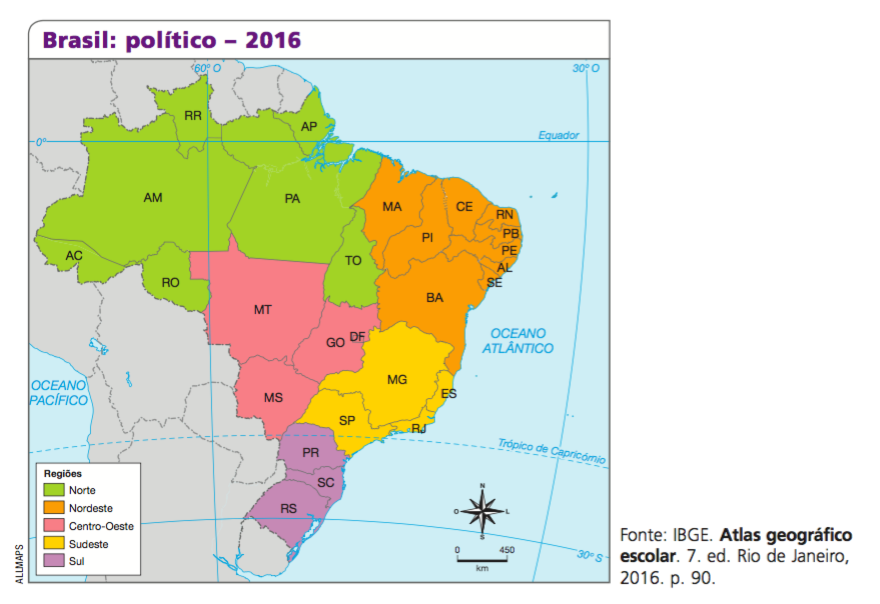 Mapa
Os mapas são representações em escalas pequenas, ou seja, a área representada é bastante reduzida e, por isso, não apresentam muitos detalhes sobre o espaço representado.
O planisfério e os mapas de países, estados e regiões do planeta são exemplos que apresentam escala pequena.
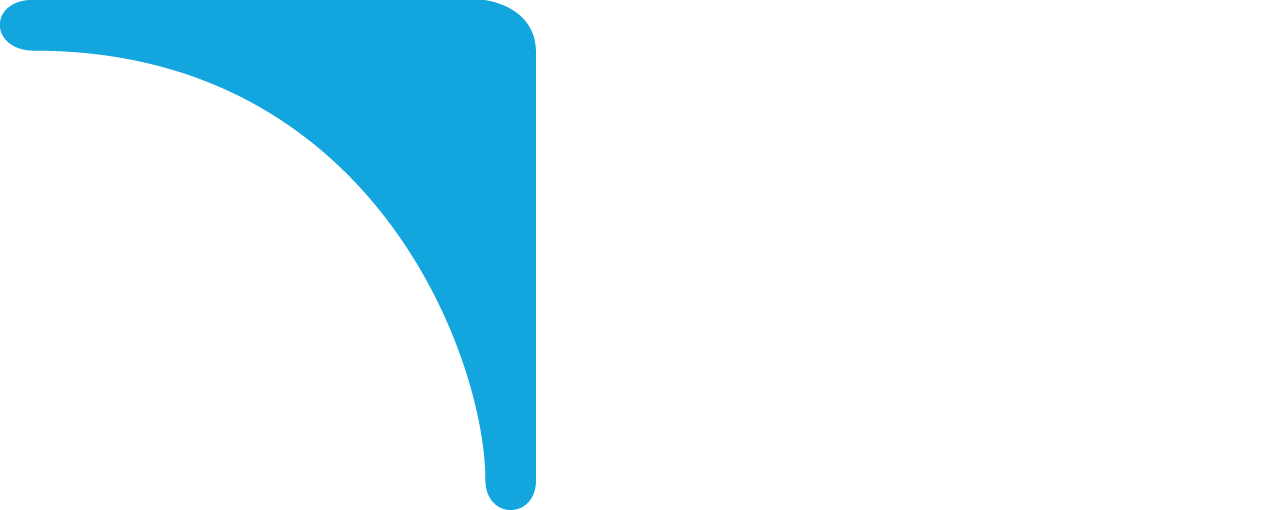 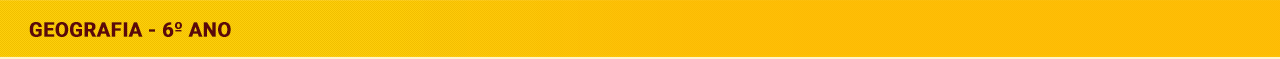 Tipos de representação
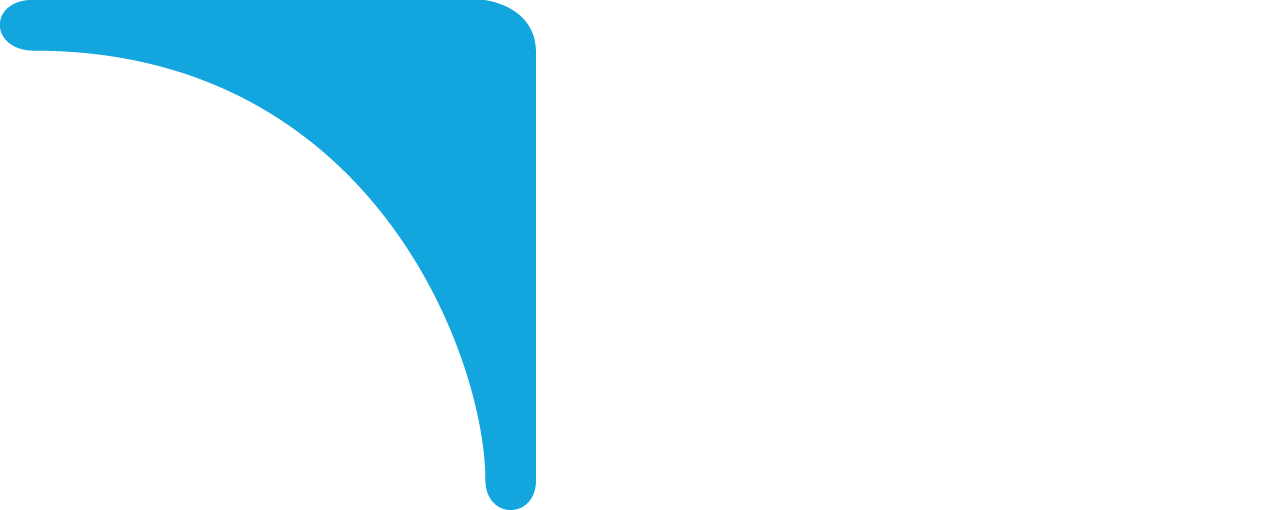 Carta
As cartas representam áreas com maior precisão e detalhamento que os mapas.
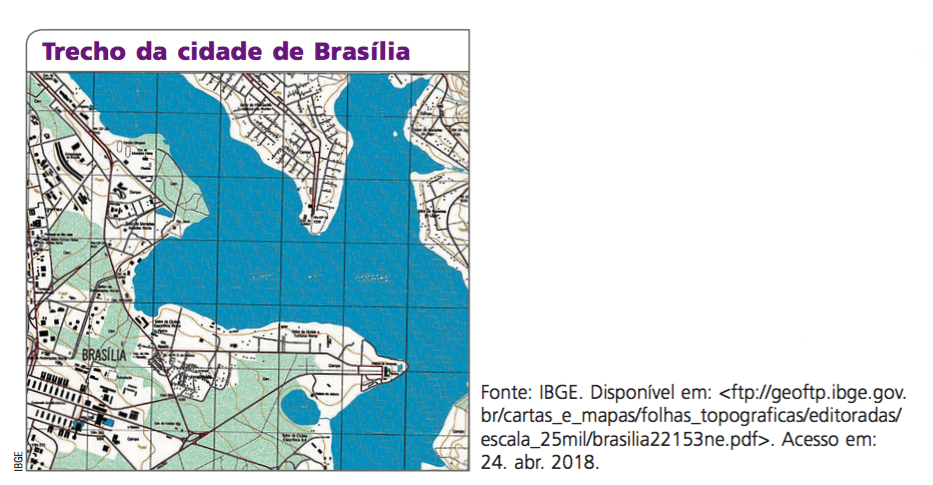 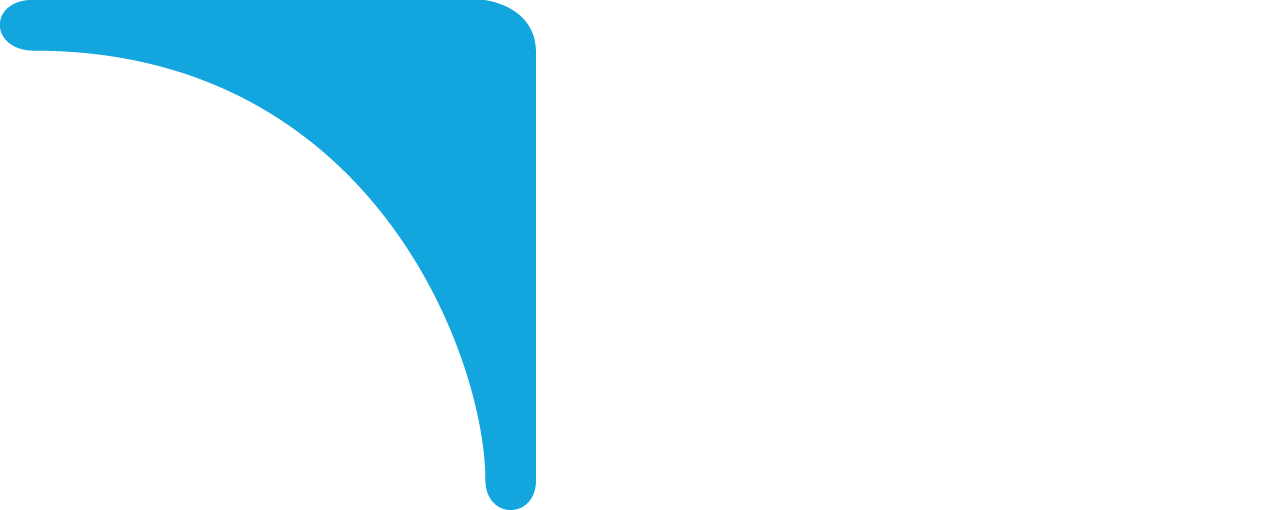 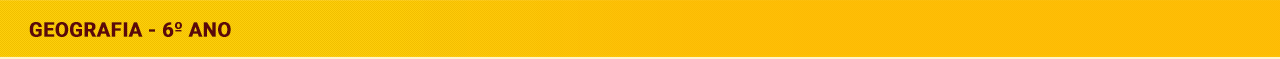 Tipos de representação
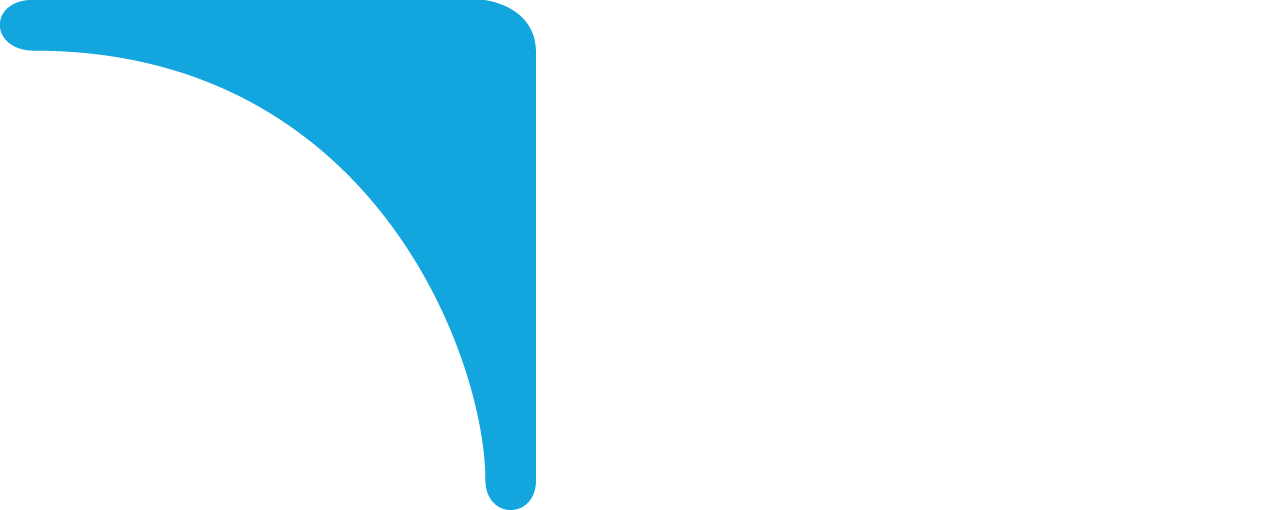 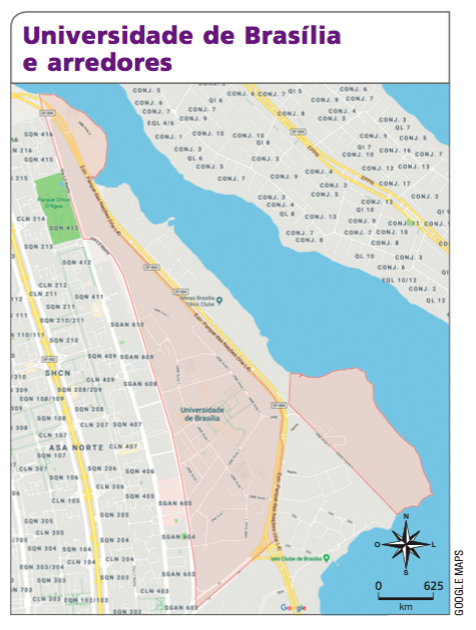 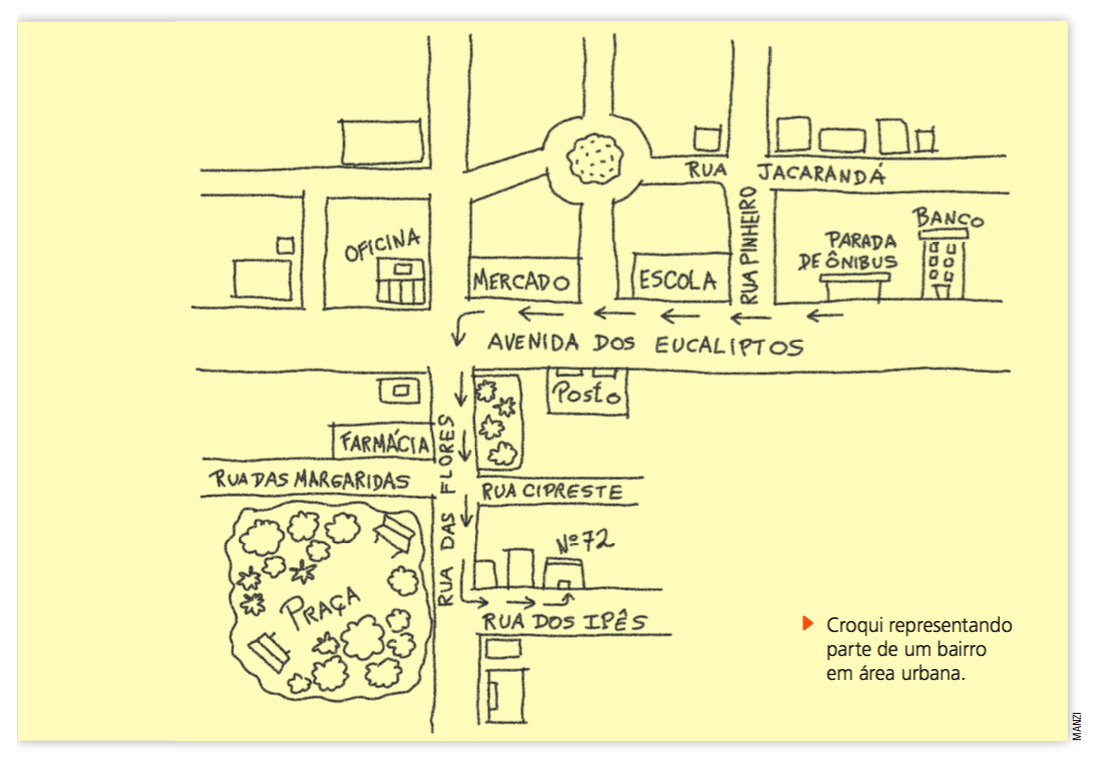 Planta
Em geral, as plantas representam áreas menores que o mapa e a carta, como bairros, quarteirões e diversos tipos de construções.

Croqui
Os croquis são desenhos simples, que muitas vezes mais parecem um rascunho 
e que são feitos à mão, 
sem muita preocupação
com a precisão na representação ou escala.
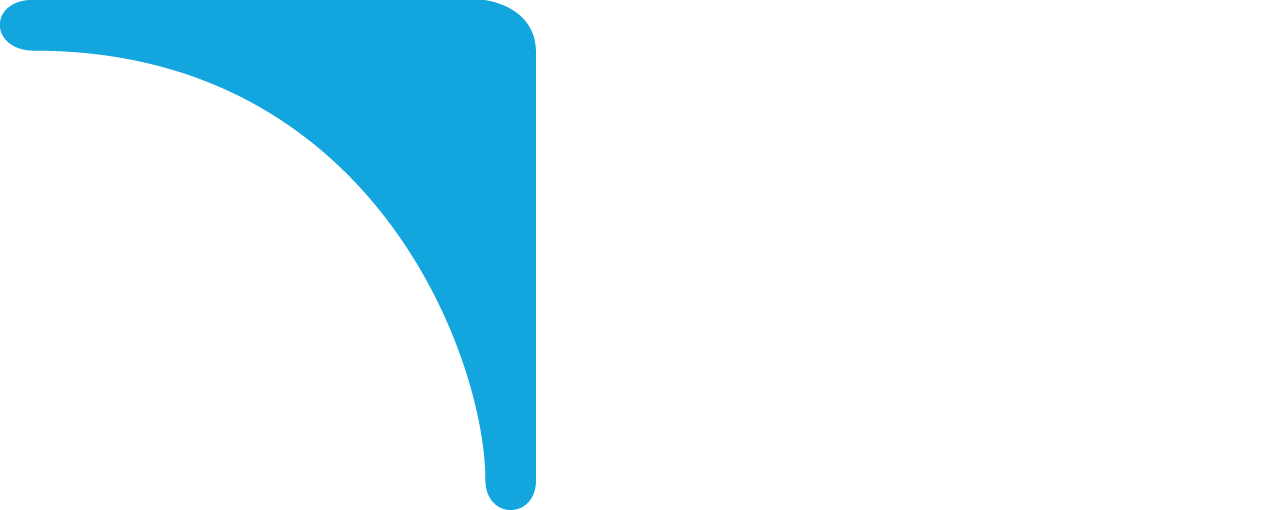 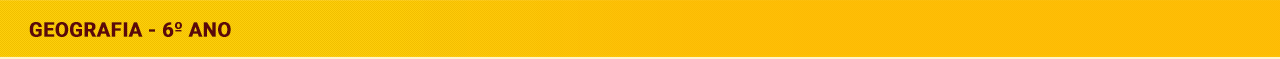 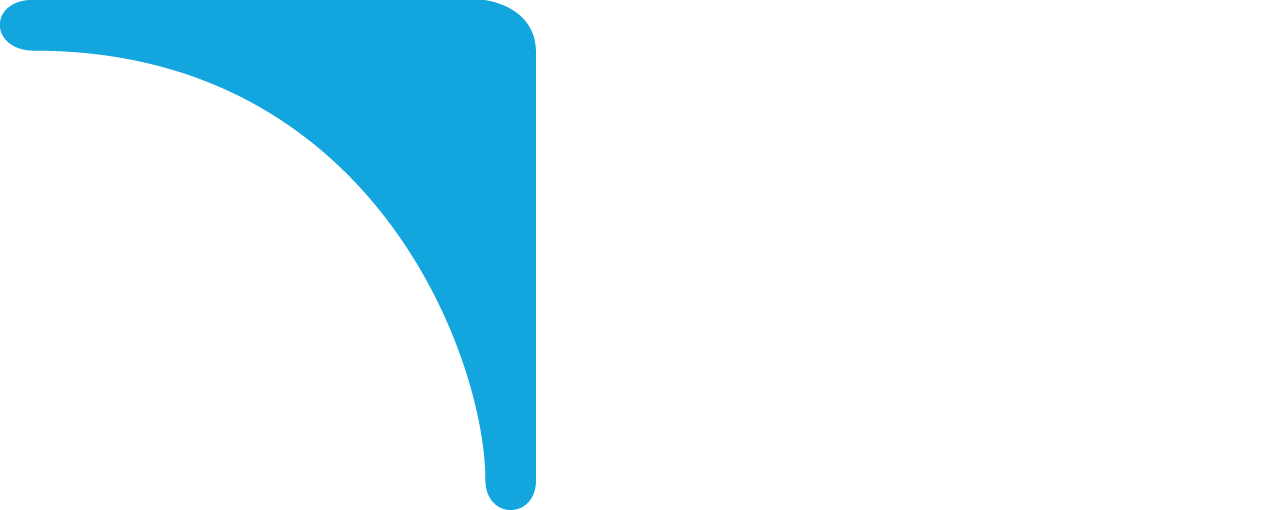 Tipos de representação
Maquete
A maquete é uma representação tridimensional – que apresenta comprimento, altura e largura – em escala reduzida ou ampliada, que nos permite visualizar ao mesmo tempo vários aspectos do que está
sendo representado.
Bloco-diagrama
O bloco-diagrama é uma representação plana de uma parte da superfície terrestre ou de fenômeno natural; com a utilização de alguns recursos técnicos e de cores que “enganam” nosso cérebro, temos a sensação
de que a imagem é tridimensional.
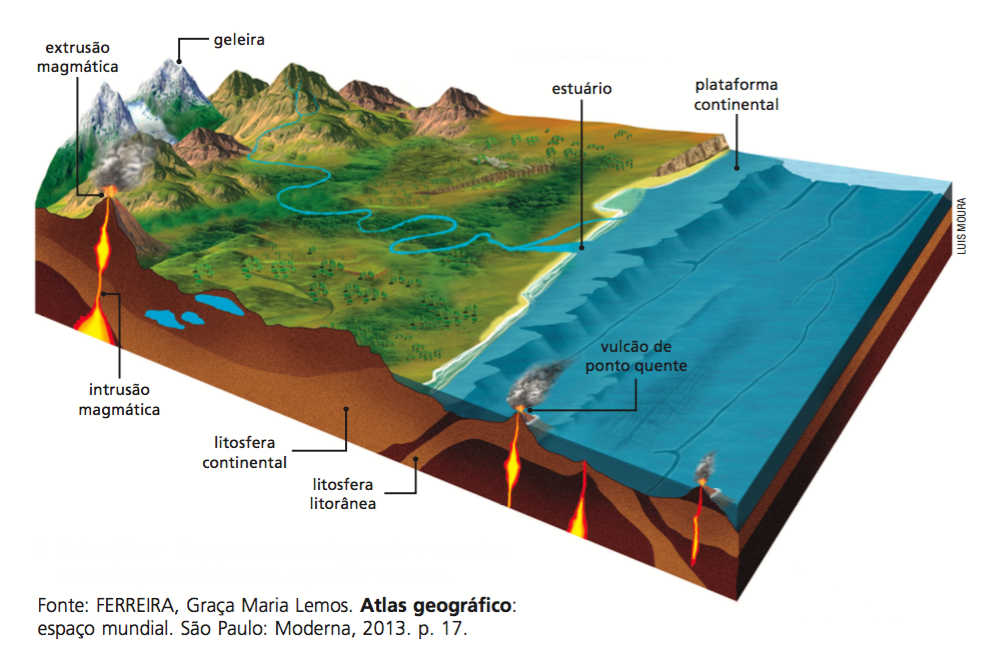 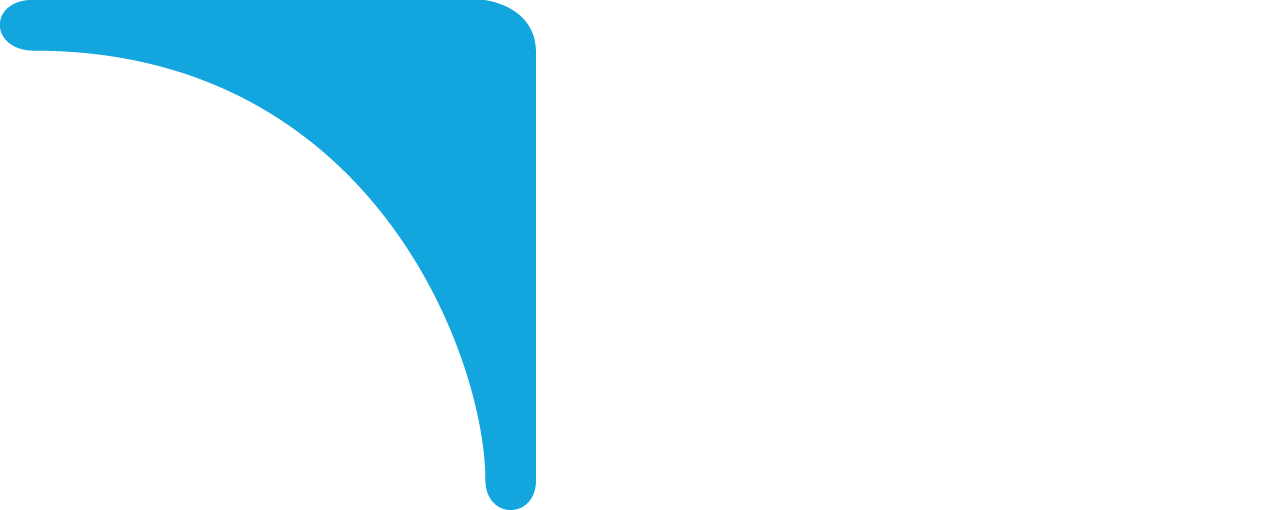